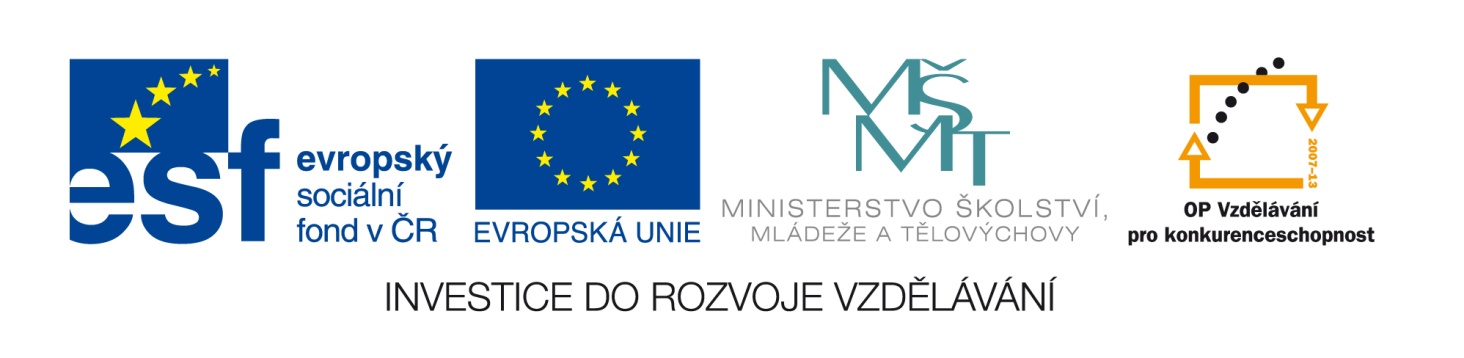 Tento vzdělávací materiál vznikl v rámci projektu EU – peníze školám
Název projektu : Objevujeme svět kolem násReg. číslo projektu: CZ.1.07/1.4.00/21.2040
Tvorba webu
Rozhýbejme web 
Námi vytvořený základ webu je už plně funkční, přehledný – ale možná mu něco chybí 
Což takhle ho trochu rozveselit? A jak jinak, než pohybem.
Není to nic složitého – tak s chutí do toho!
Budeme opět formátovat – záložka FORMÁT – WEBOVÁ KOMPONENTA
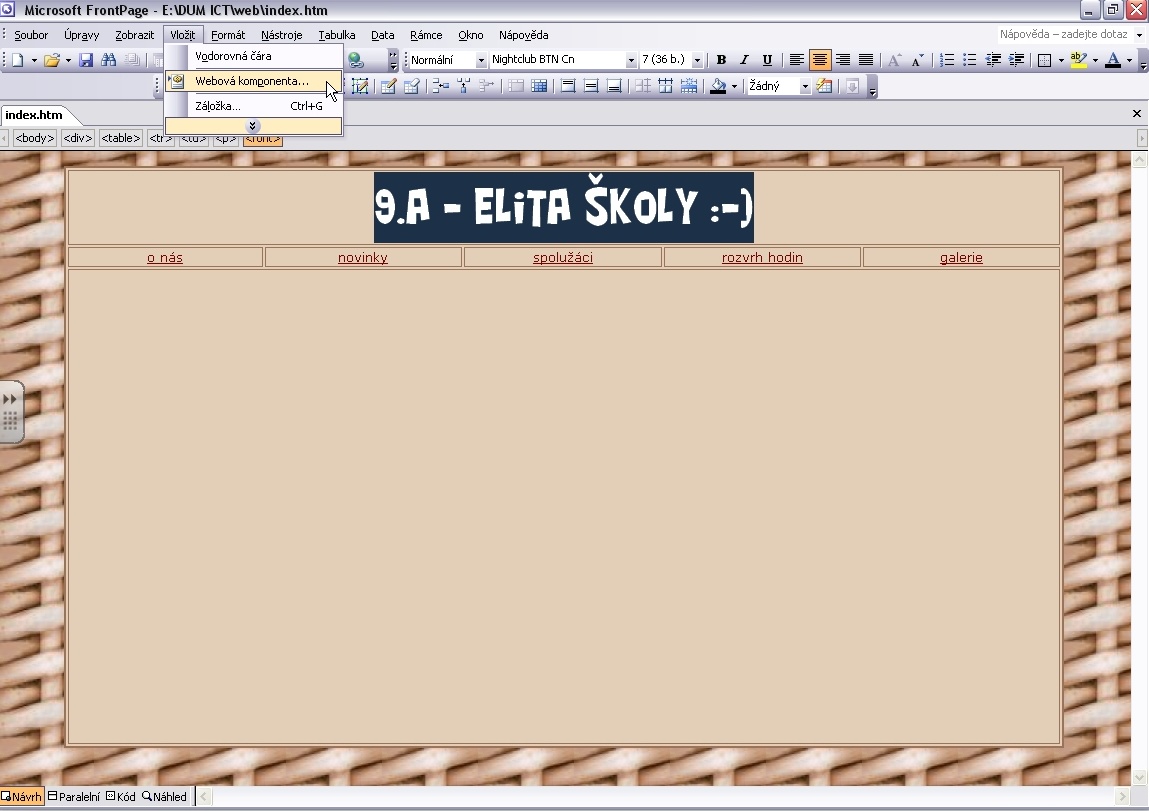 Vybereme možnost BĚŽÍCÍ TEXT
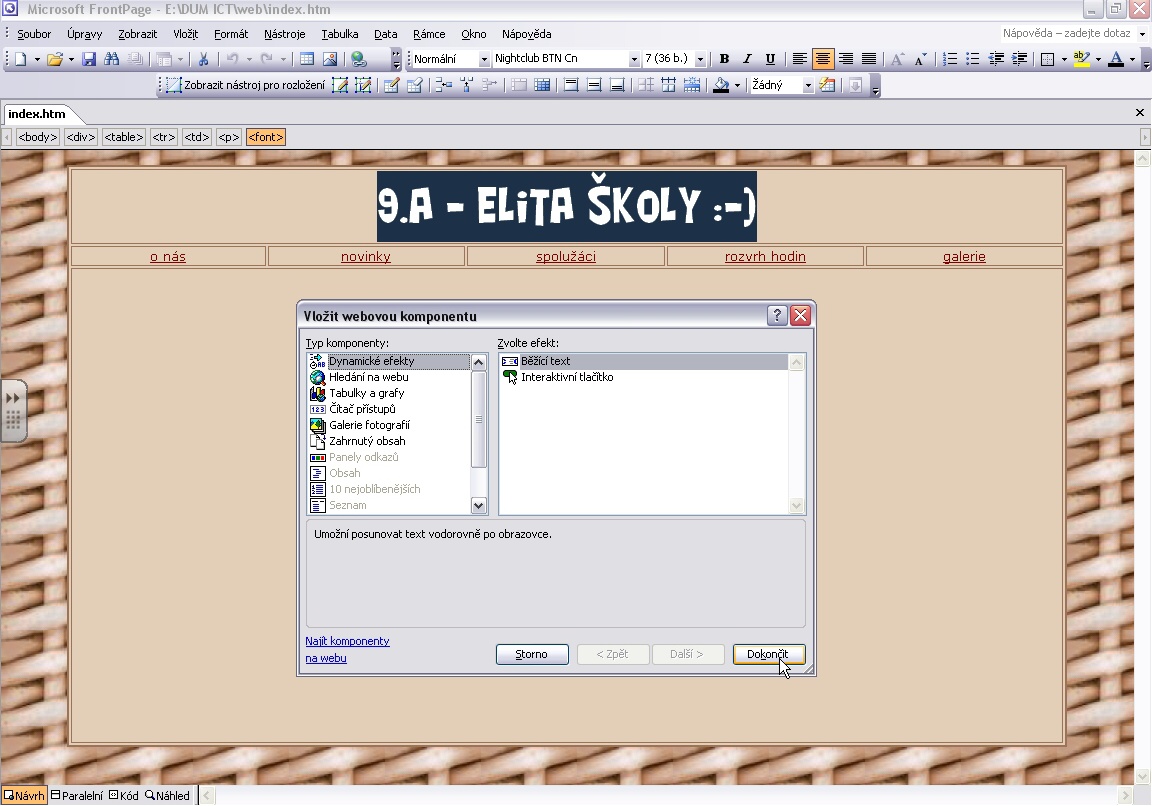 Vybereme styl: rychlost, směr pohybu, možnosti a dokončíme
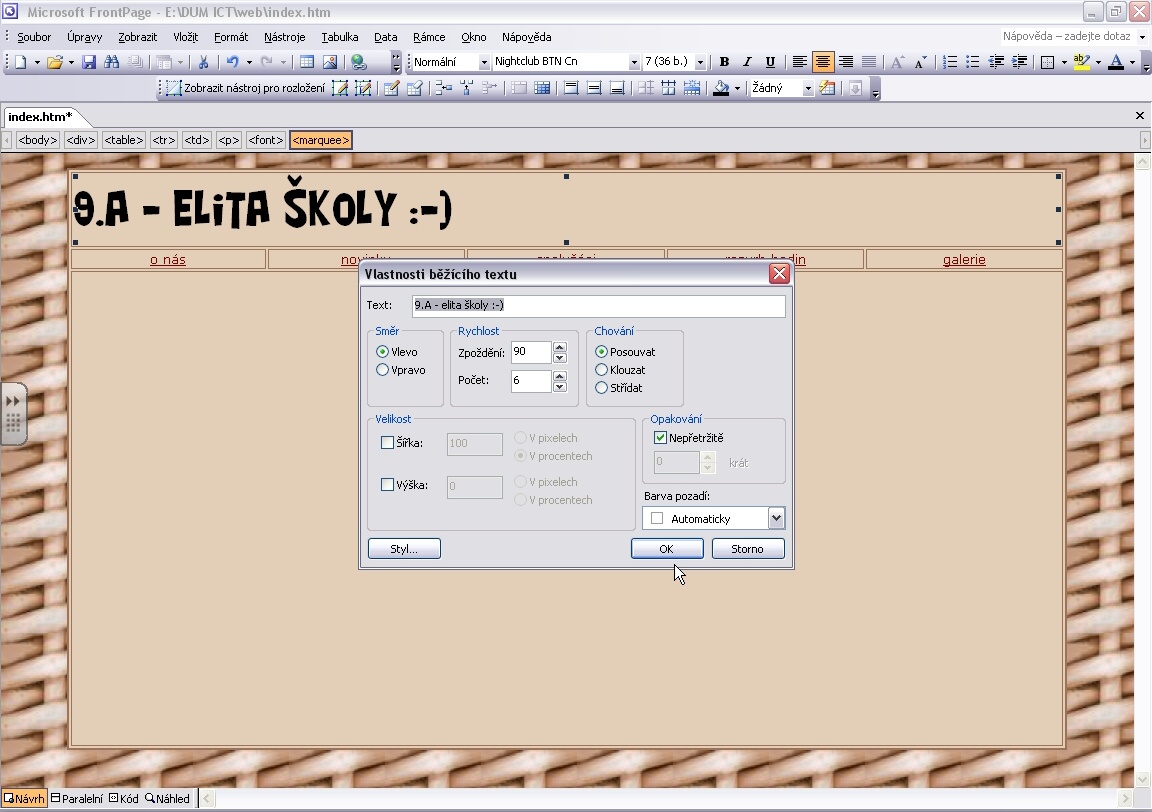 A to je výsledek. 
Text v hlavičce se pohybuje podle našich „povelů“
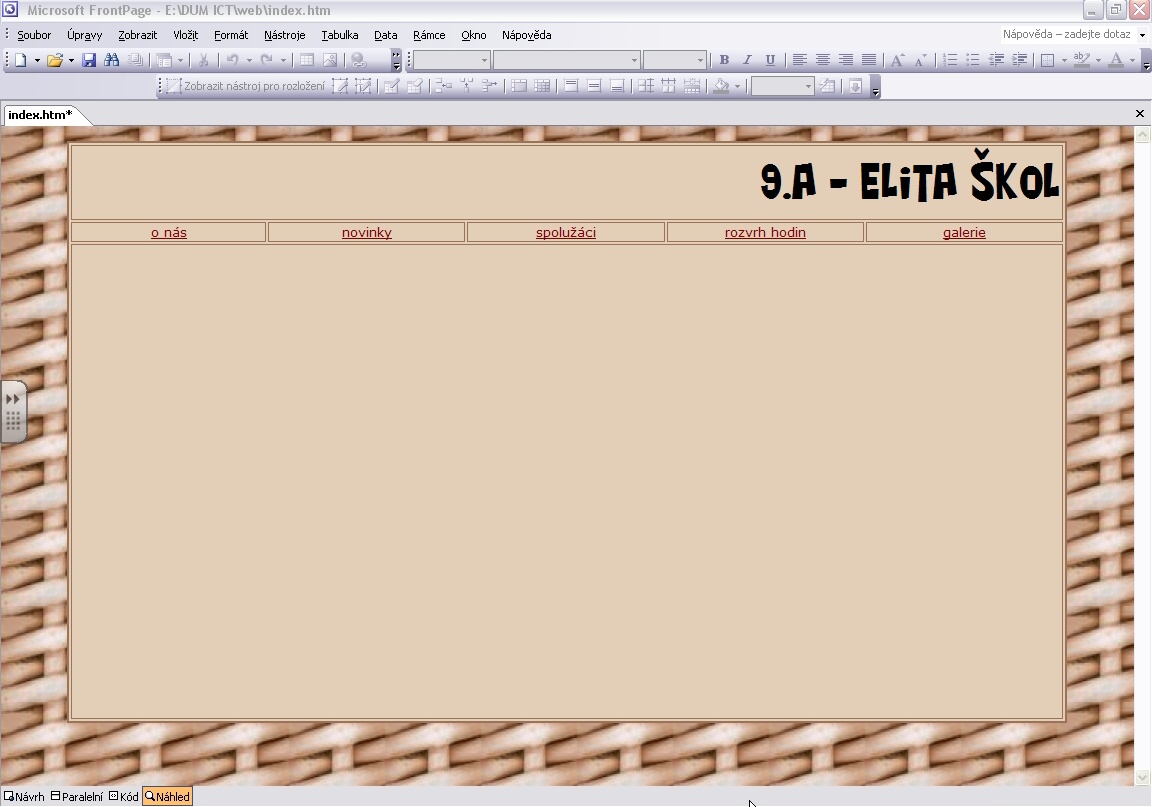 Běžící text můžeme vložit i jiným způsobem – zvolíme stejnou záložku:
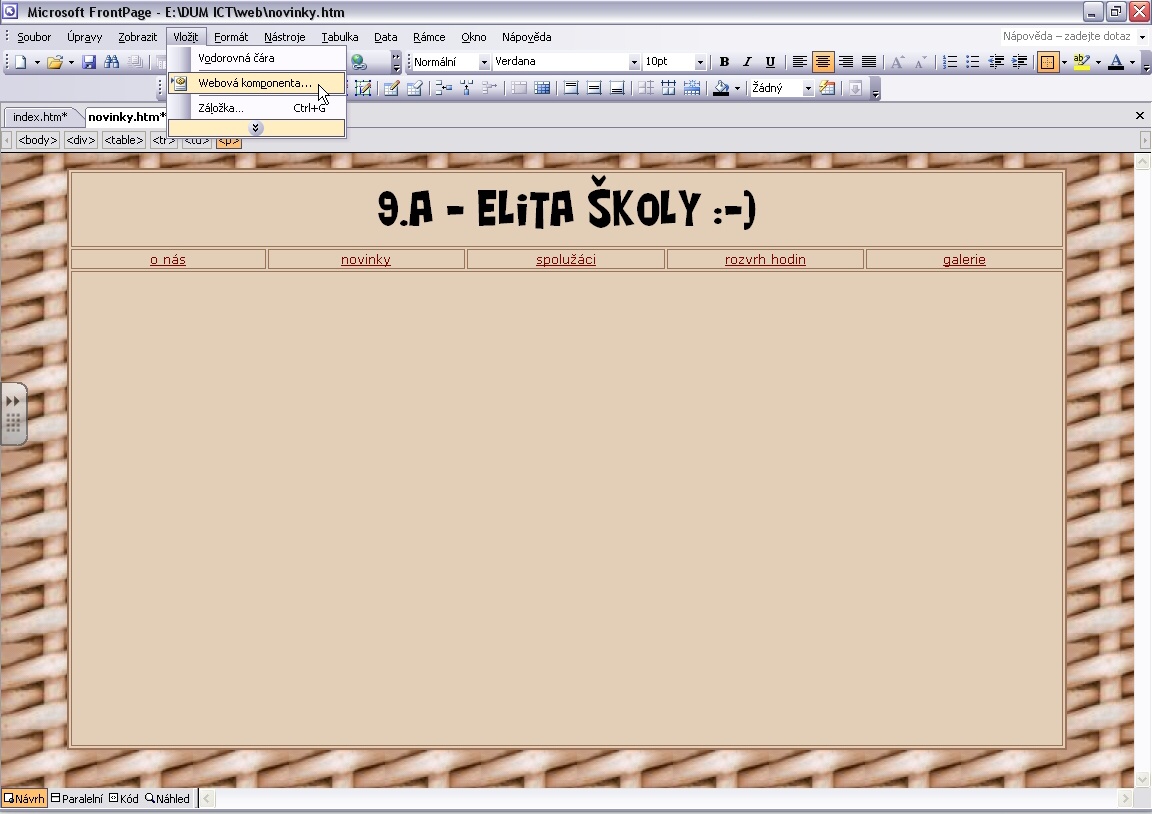 opět vybereme BĚŽÍCÍ TEXT
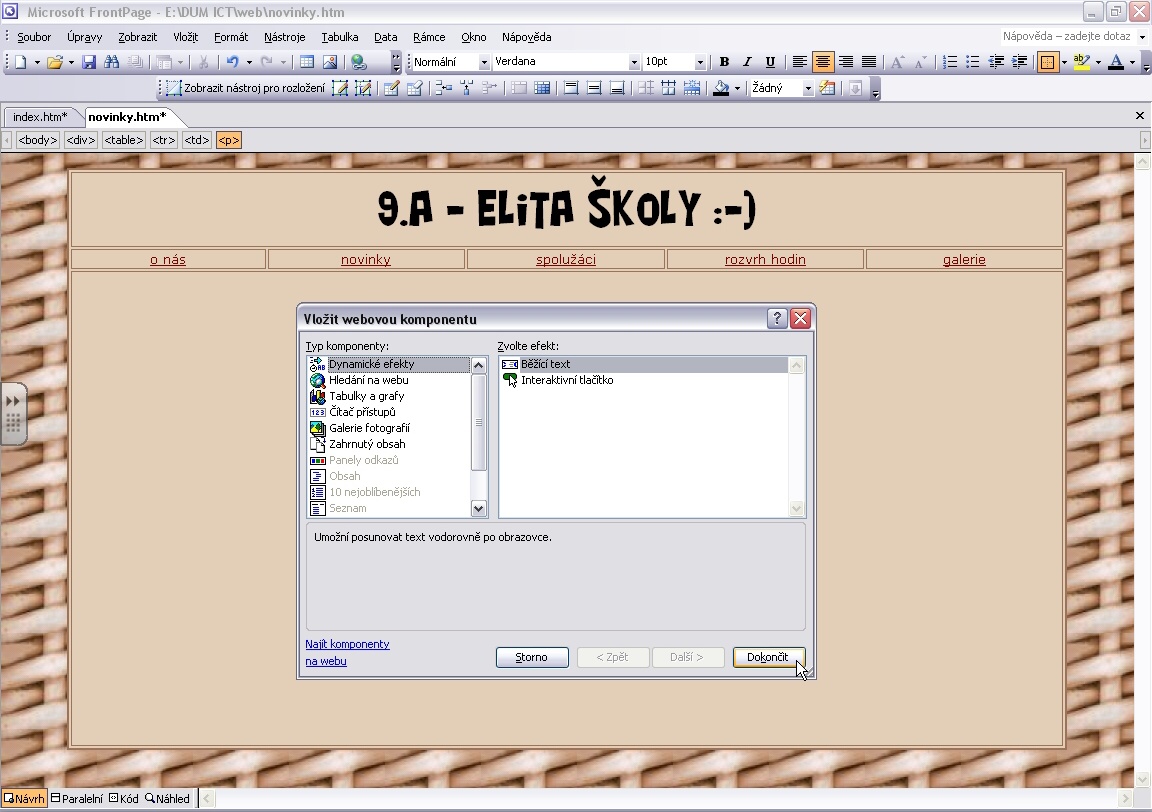 Do políčka TEXT napíšeme to, co chceme zobrazovat.
Pak už jen upravíme vlastnosti a dokončíme
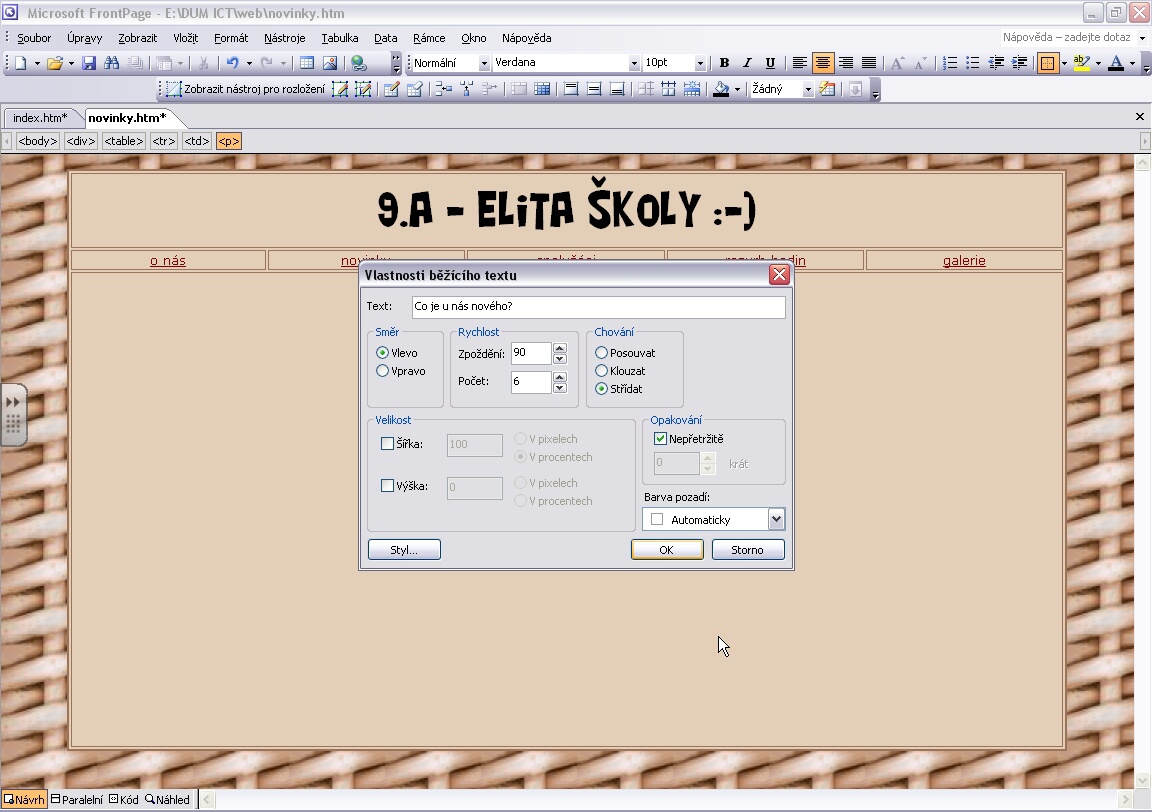 Na stránce už máme běžící texty dva – a každý se chová trochu jinak
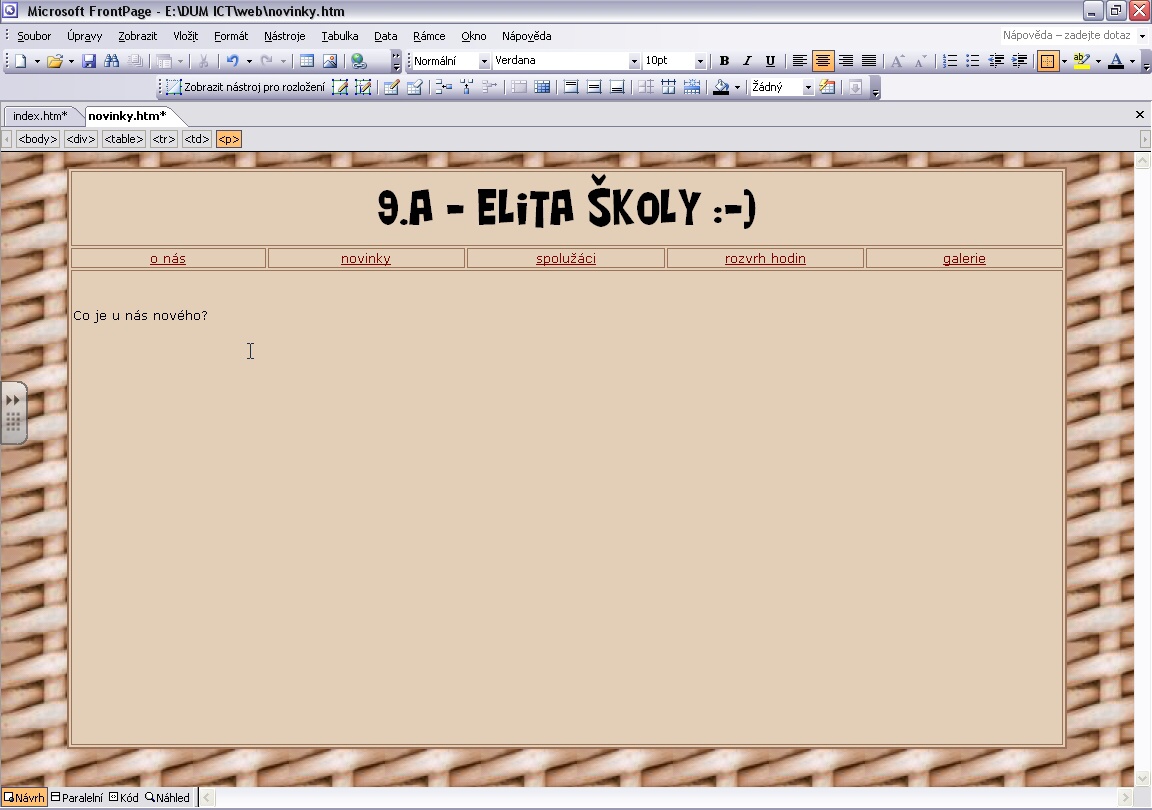 Druhému textu ale ještě něco chybí 
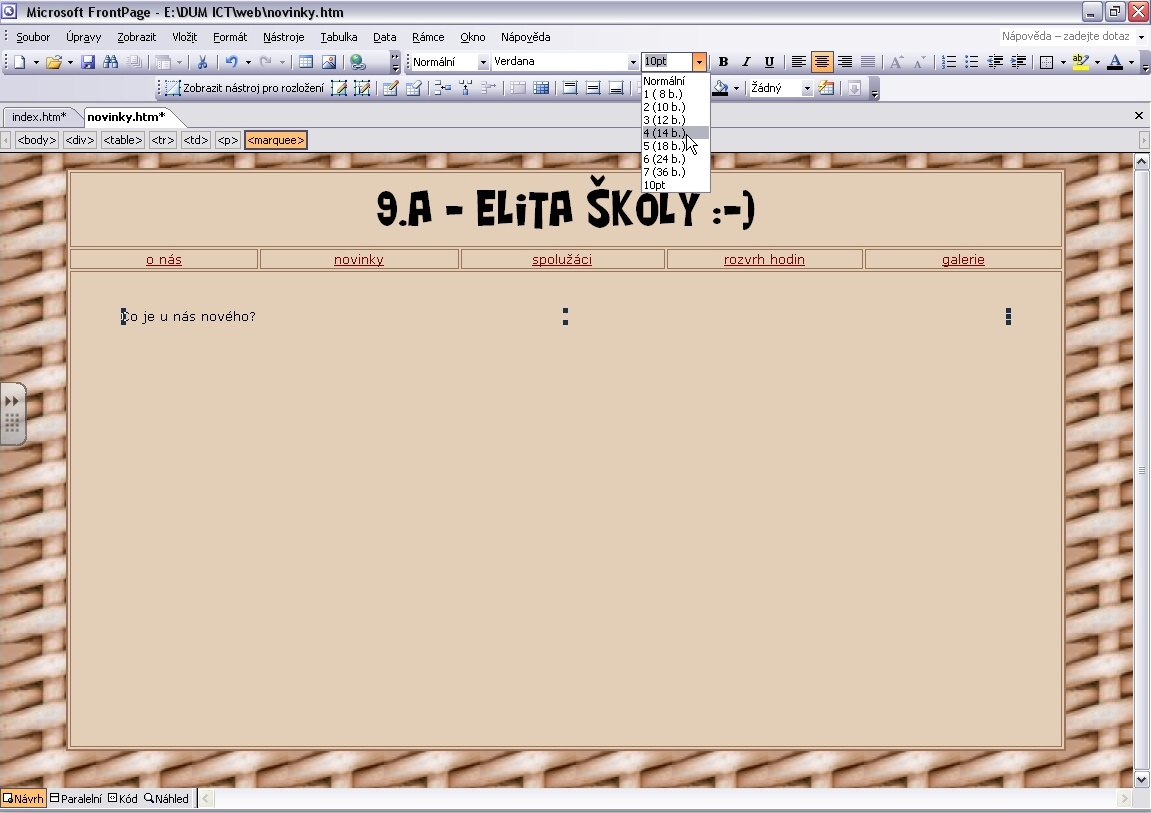 Změníme např. velikost, barvu textu a třeba i druh písma
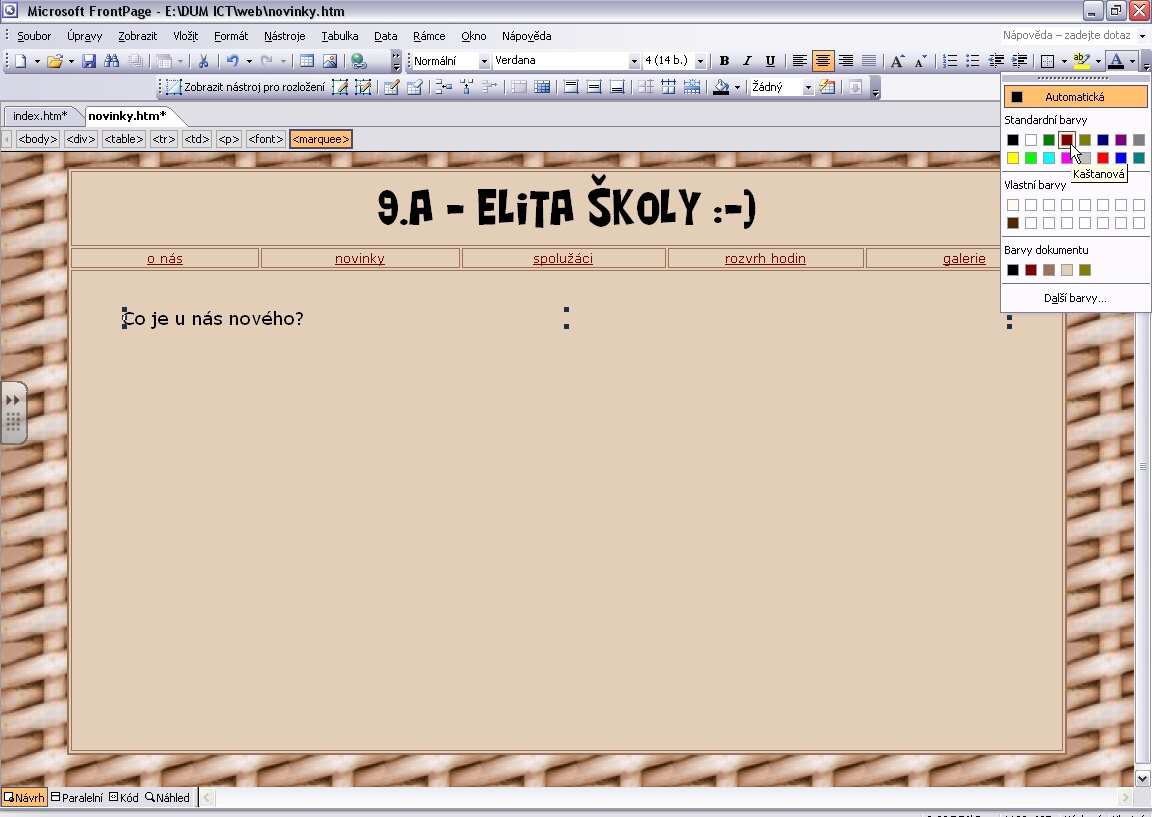 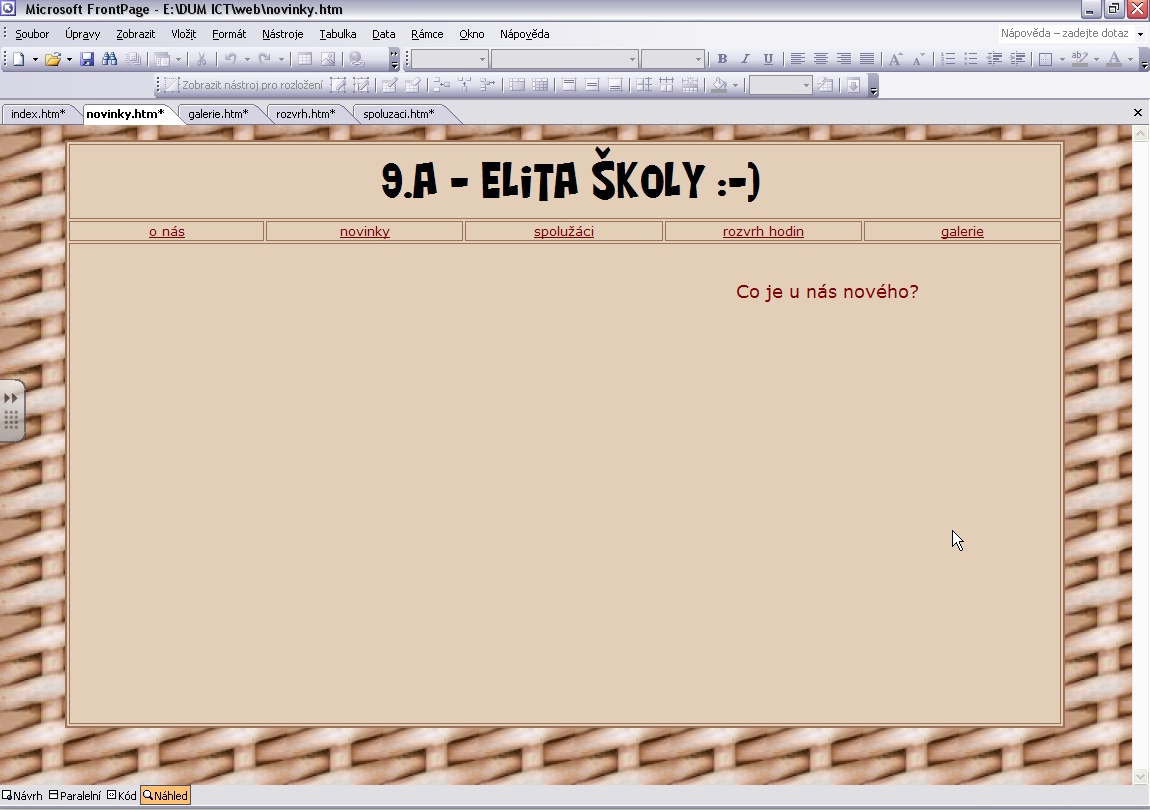 A máme hotovo.
Na stránce nám běhají hned dva různé texty,
Totéž zopakujeme i na ostatních stránkách. Text by měl stručně vystihnout to, čím se která sekce zabývá. Druhý text ale není nezbytně nutný – je jen na nás, jak se rozhodneme.
 Záhlaví můžeme buď upravit na každé stránce nebo stačí překopírovat.

Název projektu : Objevujeme svět kolem násReg. číslo projektu: CZ.1.07/1.4.00/21.2040
Autor : Renata Smyčková, ZŠ a MŠ Nová, Ústí n. L.
 Období vytvoření výukového materiálu : říjen 2011 
 Vzdělávací obor : Informatika - 9. ročník
 Anotace: Prezentace pomáhá při tvorbě jednoduchého webu třídy, sportovního kroužku, Školního parlamentu a školního časopisu
 Očekávaný výstup: žák  naformátuje základ webu
 Jazyk:  Čeština